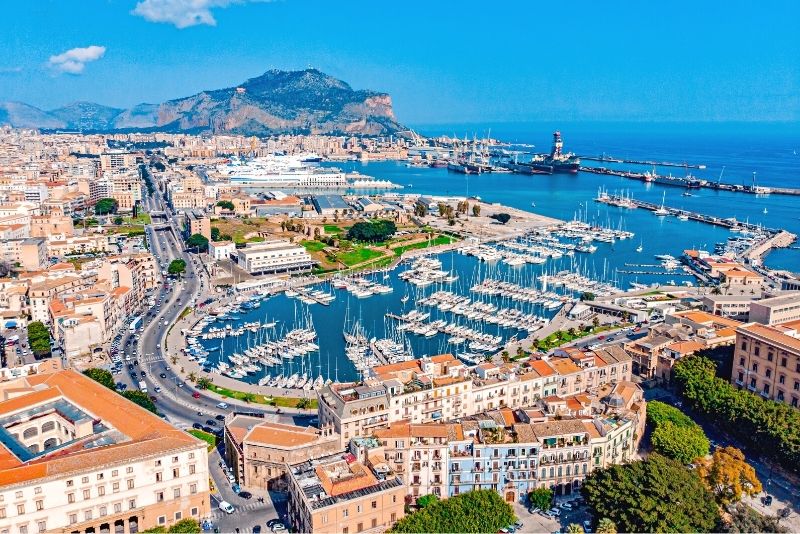 Le disuguaglianze di Palermoin un’analisi a geografia variabile
Girolamo D’Anneo
Comune di Palermo
2
SAN MAURO CASTELVERDE

1951: 4.875 abitanti
2021: 1.384 abitanti (-71,6%)

Indice di vecchiaia: 	313,6
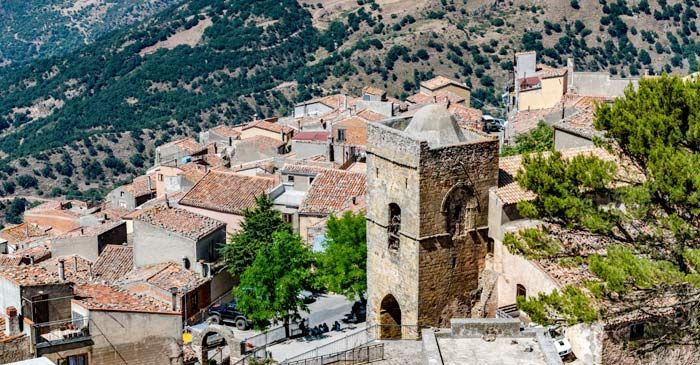 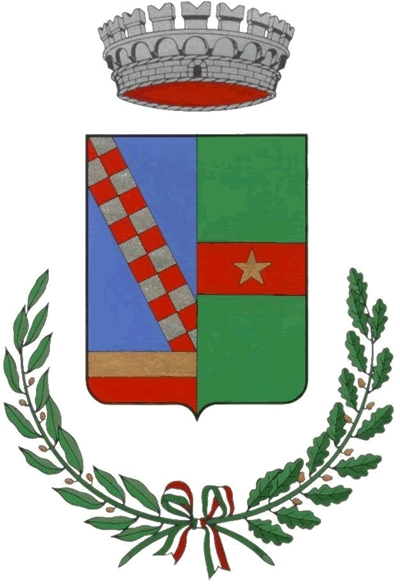 ISOLA DELLE FEMMINE

1951: 1.770 abitanti
2021: 7.084 abitanti (+300,2%)

Indice di vecchiaia: 	129,6
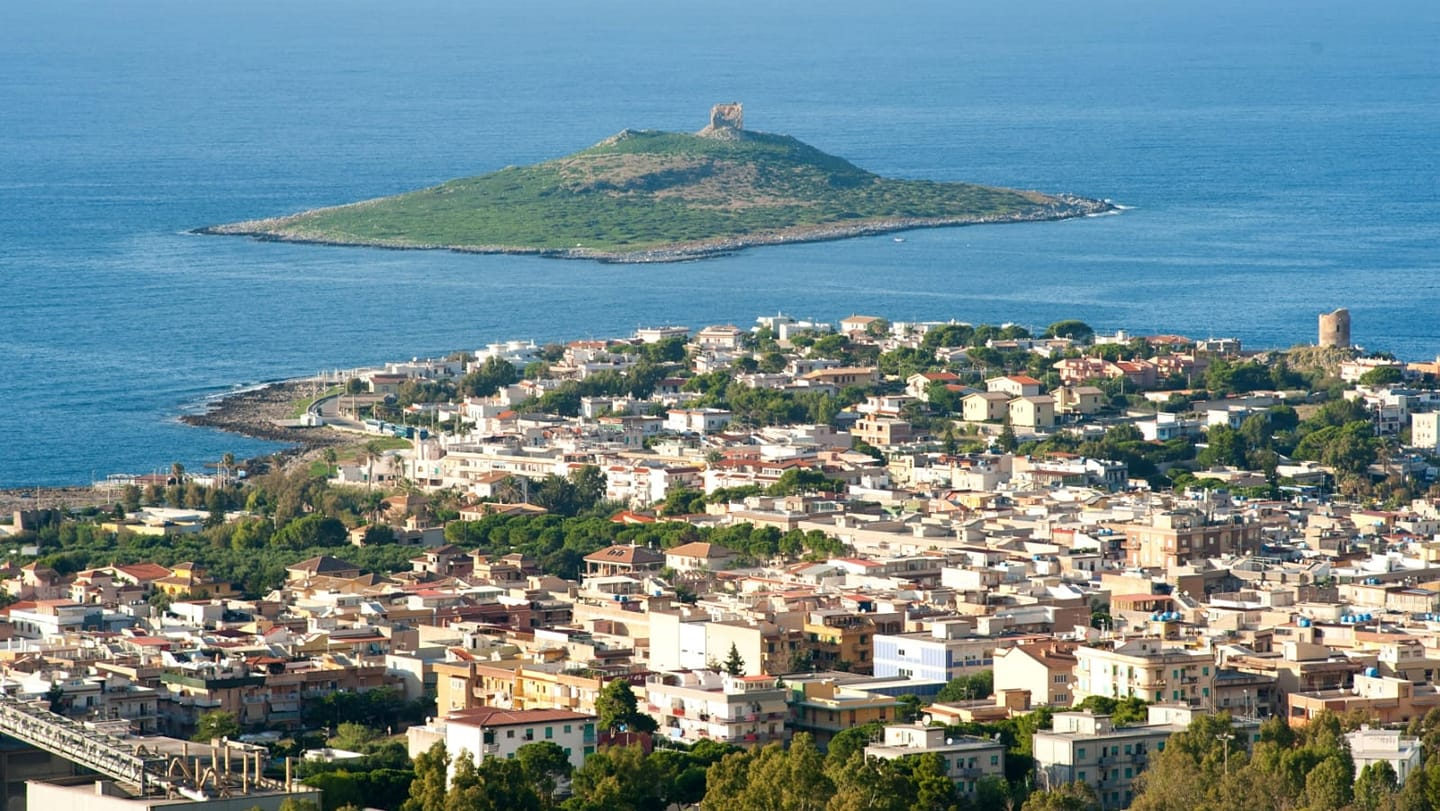 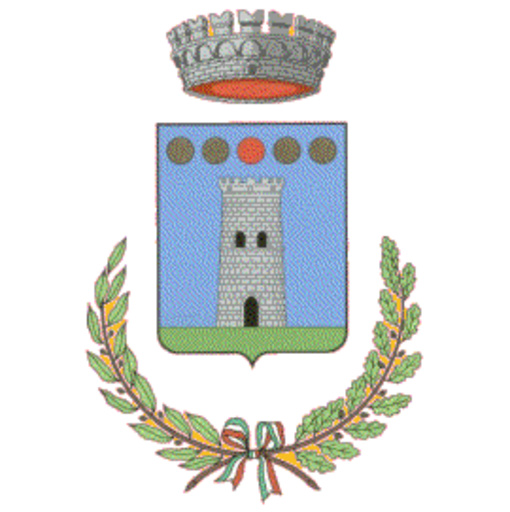 La Città metropolitana di Palermo ai Censimenti
Popolazione residente – Censimenti 1951-2021
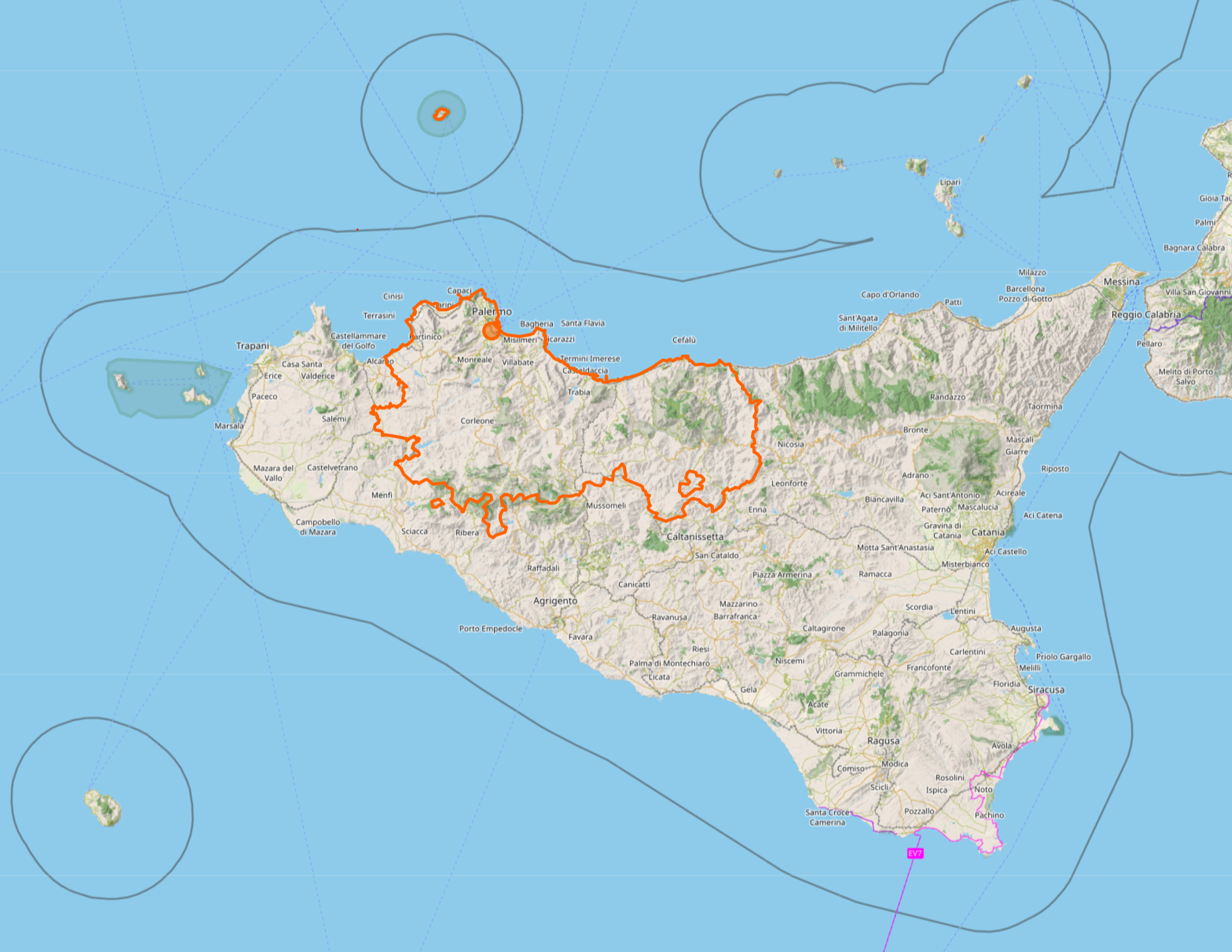 I Comuni della Città metropolitana di Palermo ai Censimenti
Variazione percentuale della popolazione residente – Censimenti 1951-2021
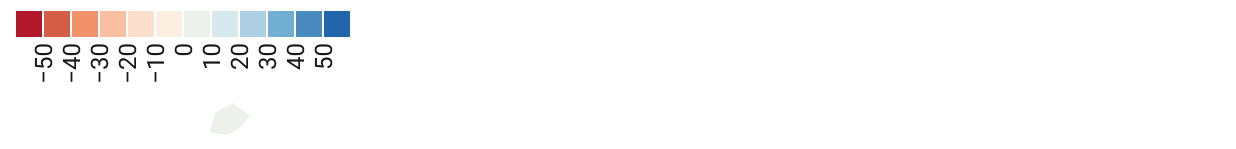 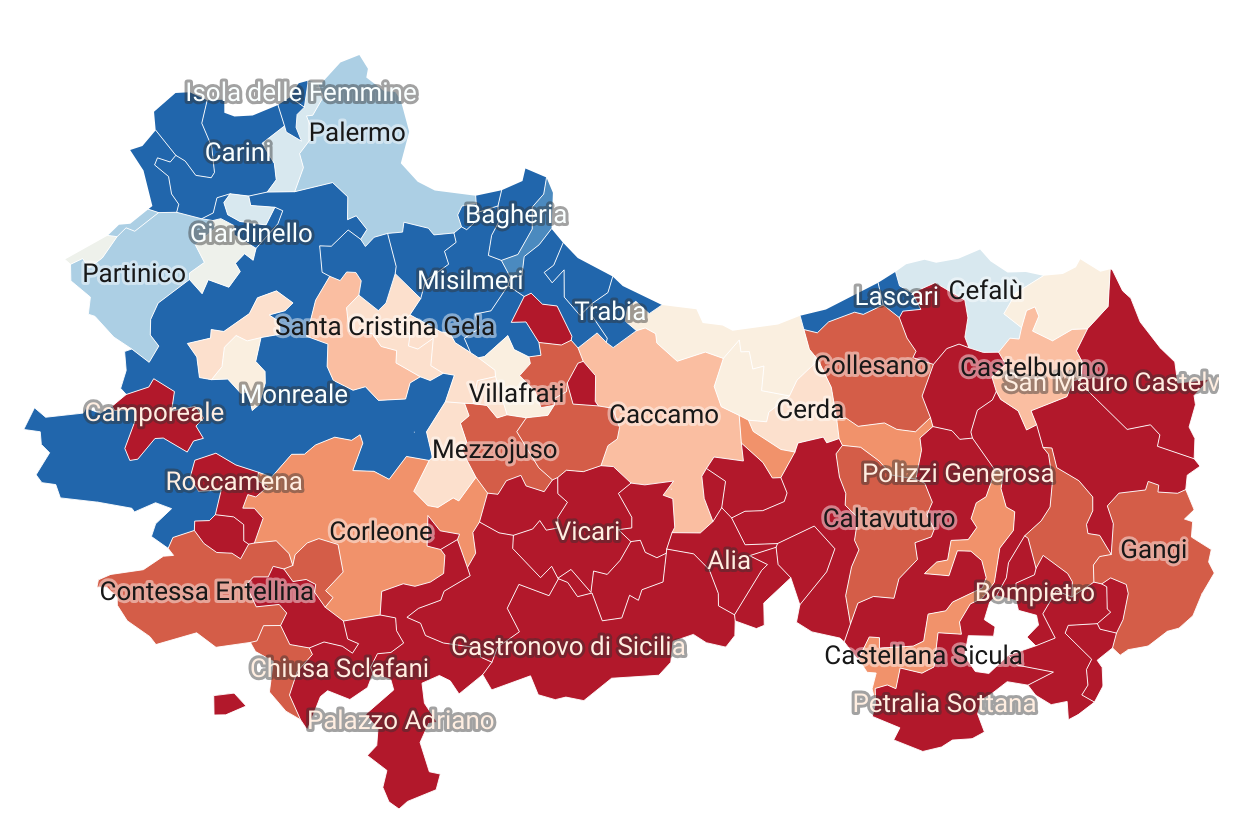 I Comuni della Città metropolitana di Palermo ai Censimenti
Indice di vecchiaia – Censimento permanente 2021
Popolazione di 65 anni e più su popolazione di età 0-14 anni
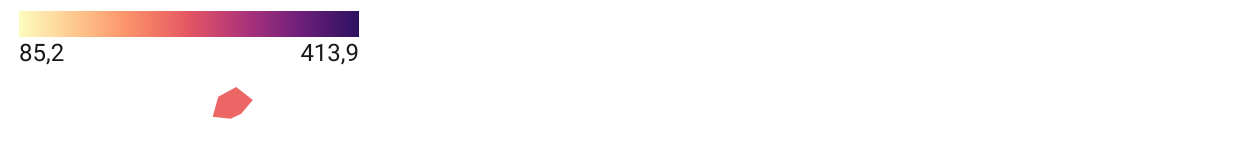 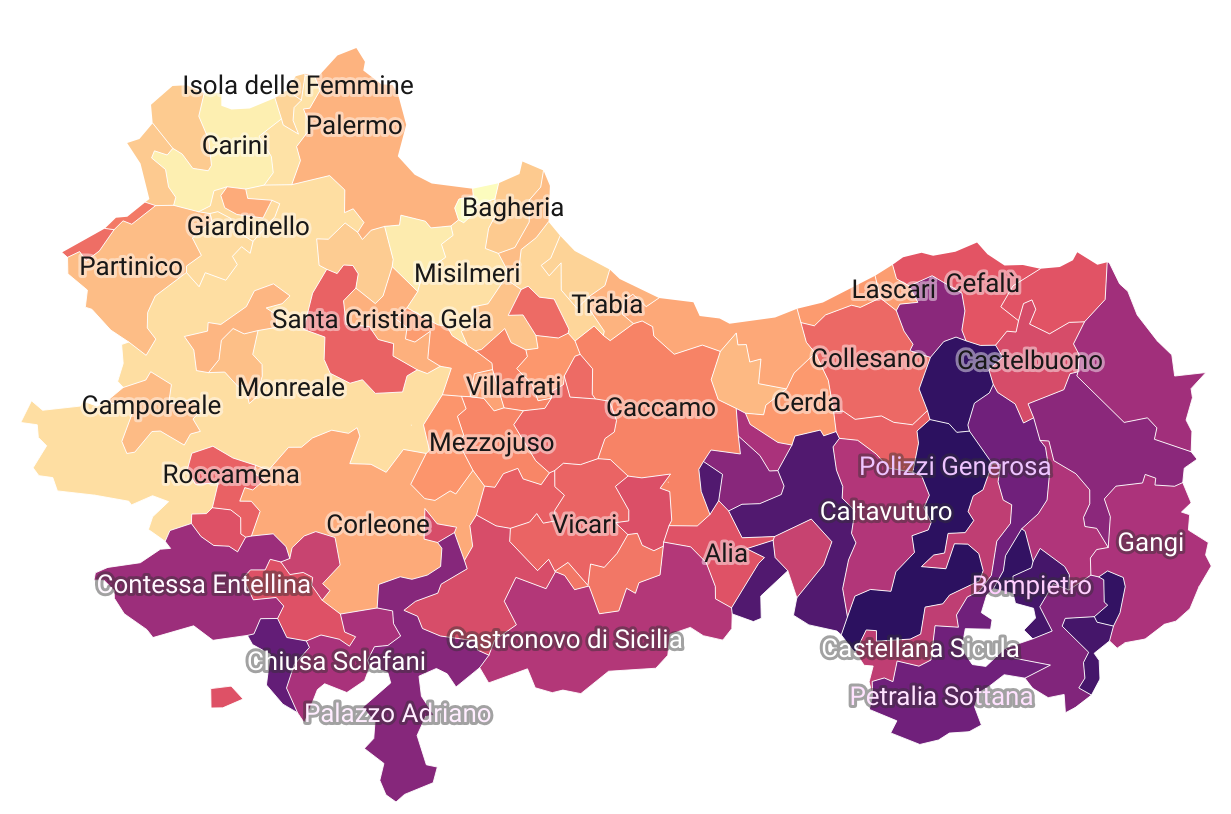 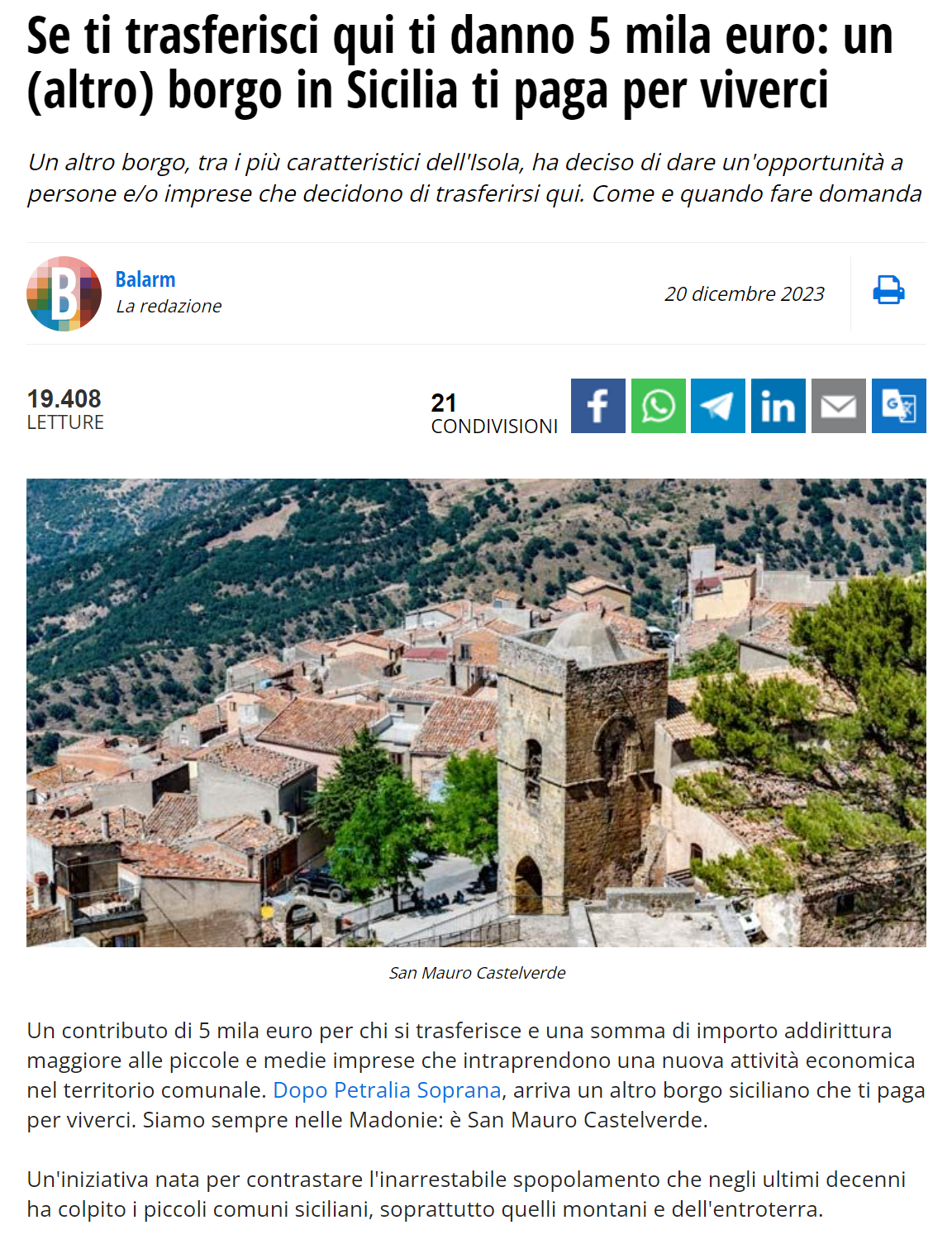 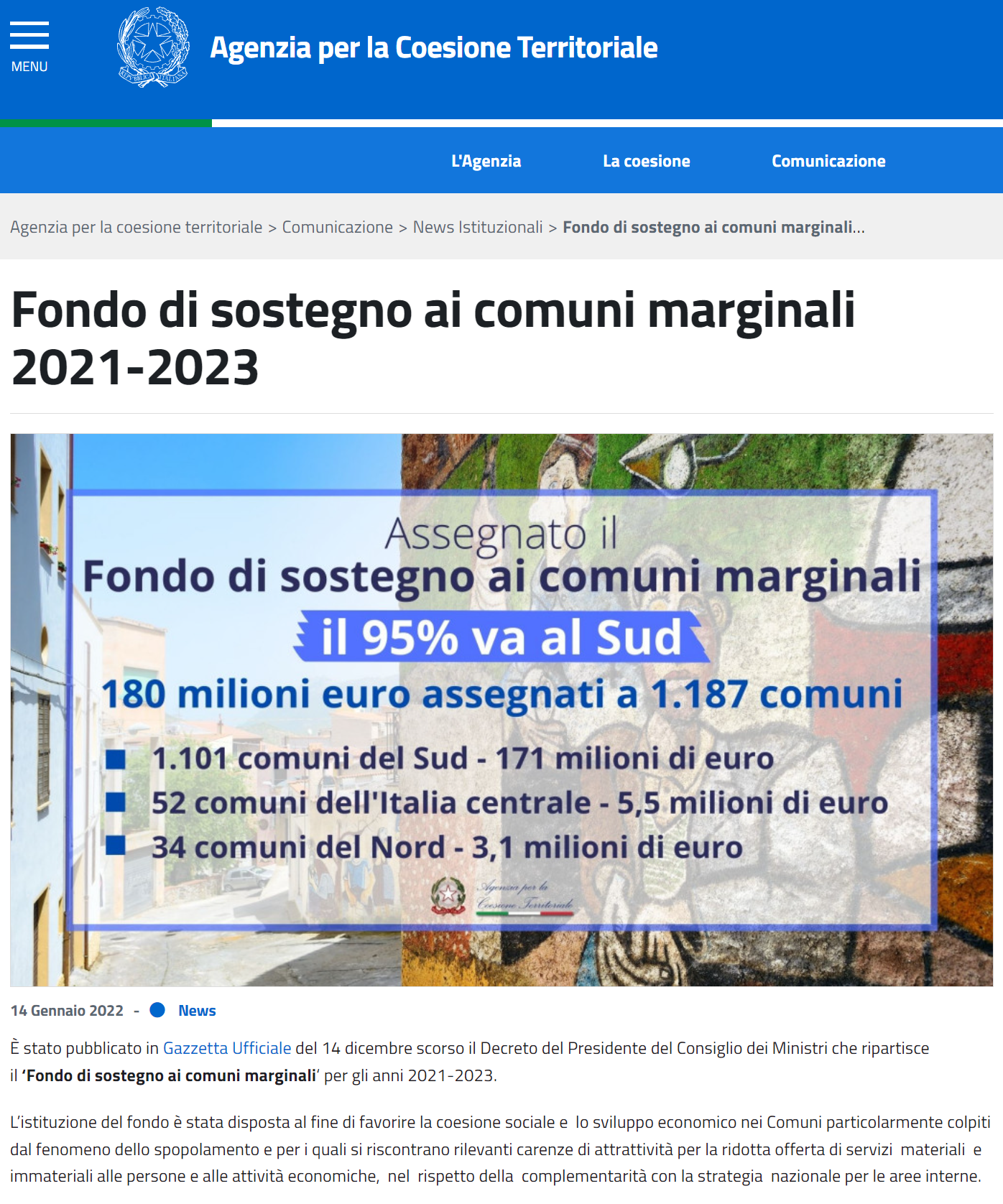 I Comuni della Città metropolitana di Palermo ai Censimenti
Grado di istruzione – Censimento permanente 2021 – Percentuale di persone con titolo di studio terziario di I o di II livello per genere – classe di età 25-49 anni
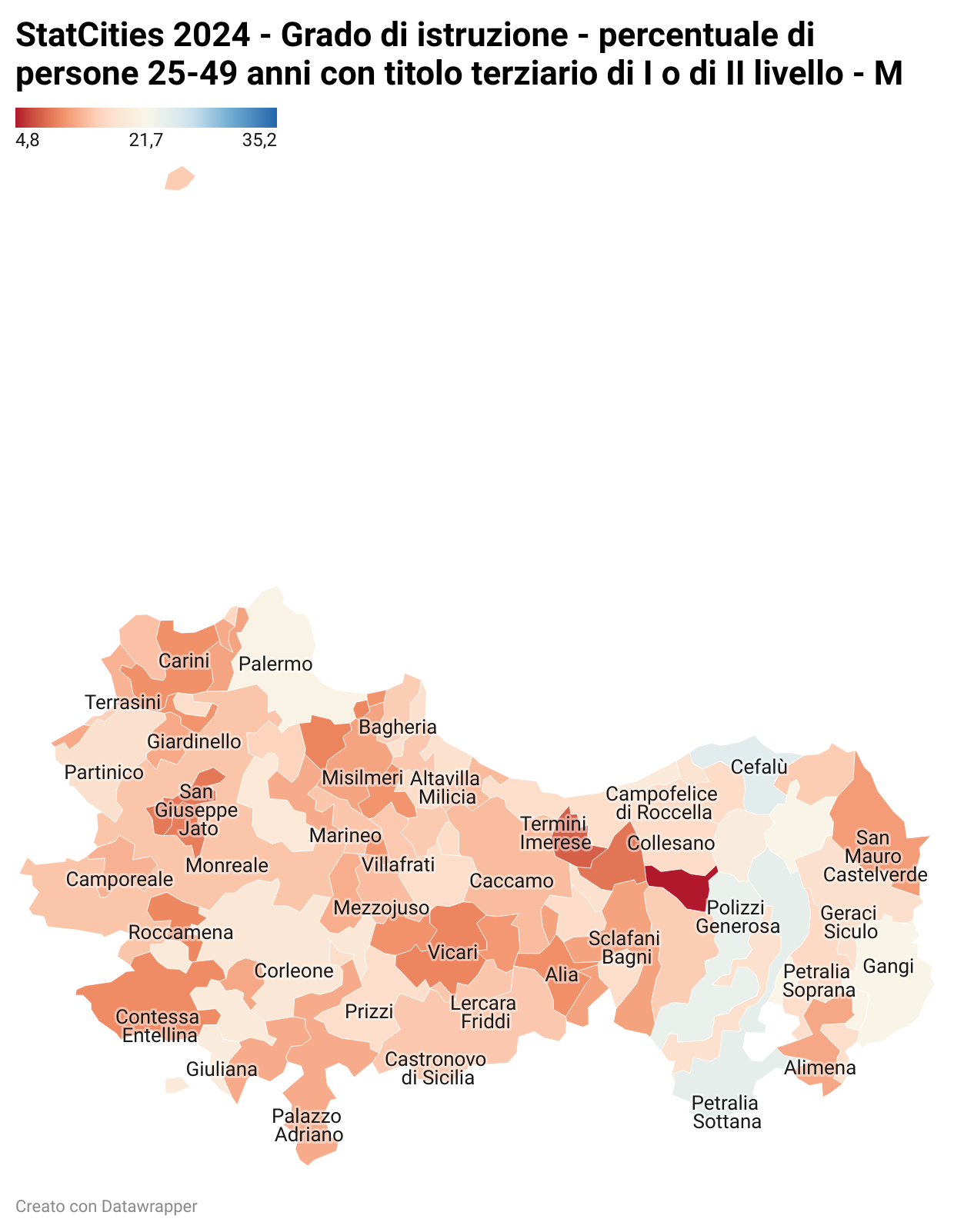 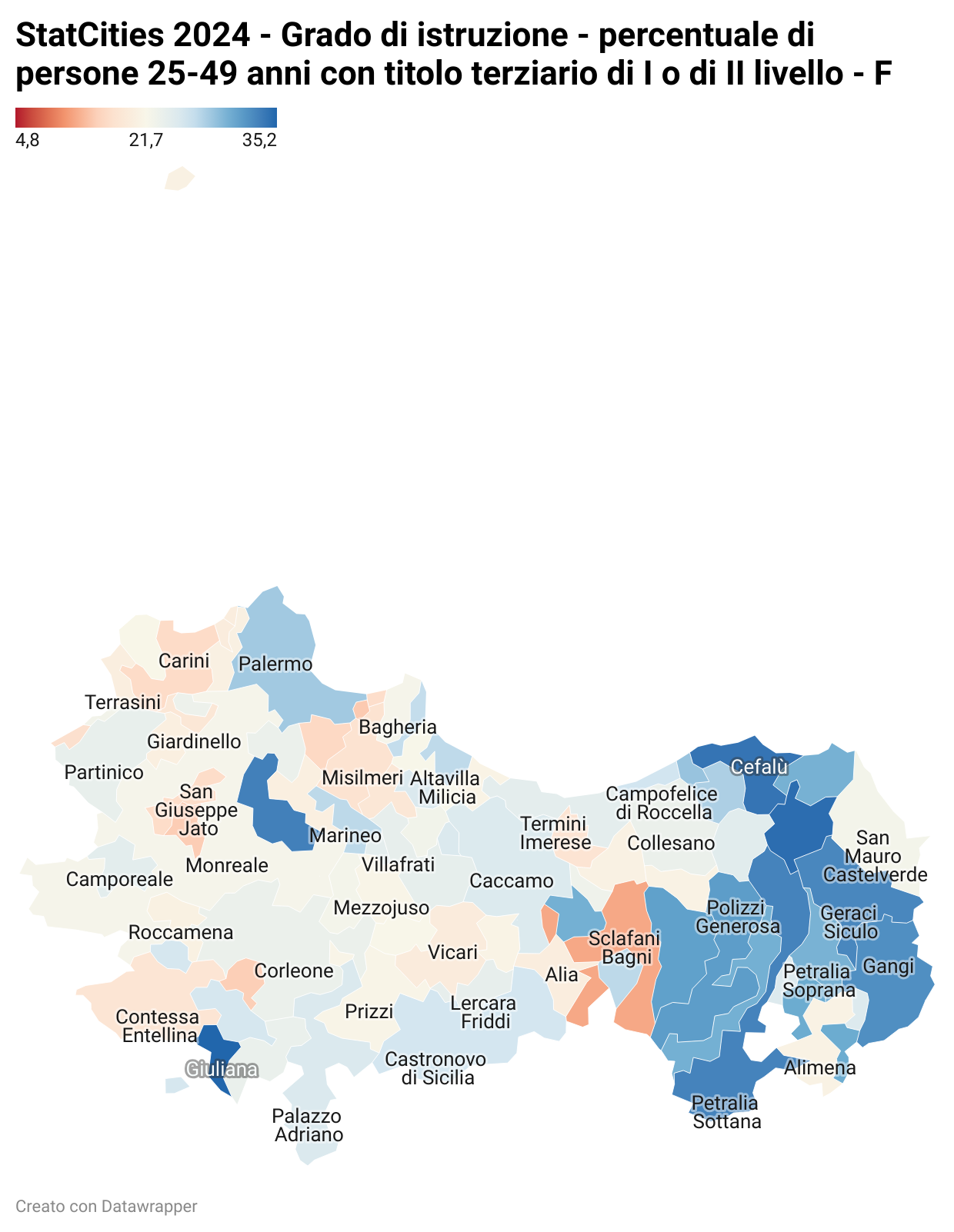 Maschi
Femmine
I Comuni della Città metropolitana di Palermo ai Censimenti
Tasso di occupazione 15-64 anni per genere – Censimento permanente 2021 
Occupati di età 15-64 anni su popolazione residente di età 15-64 anni
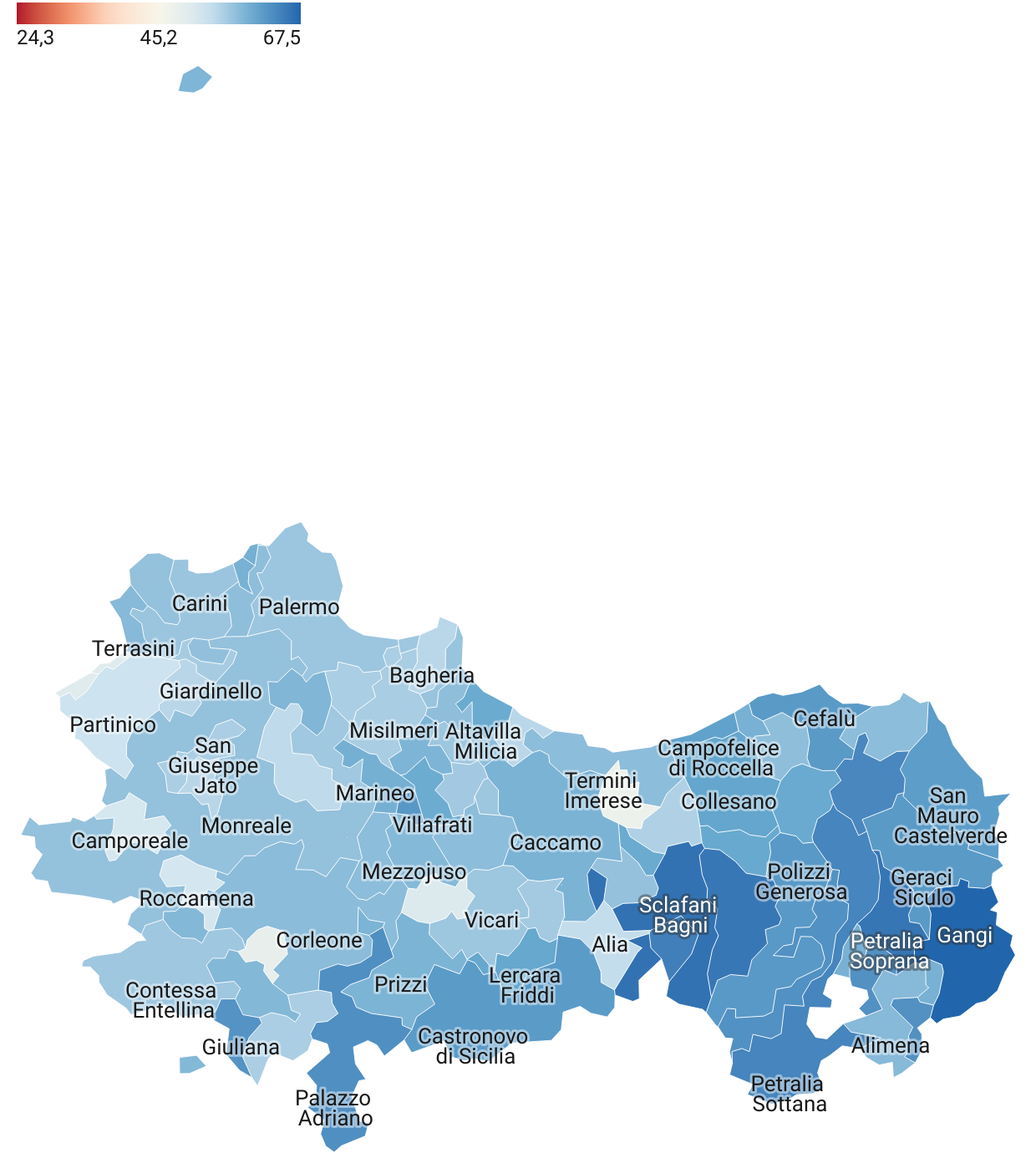 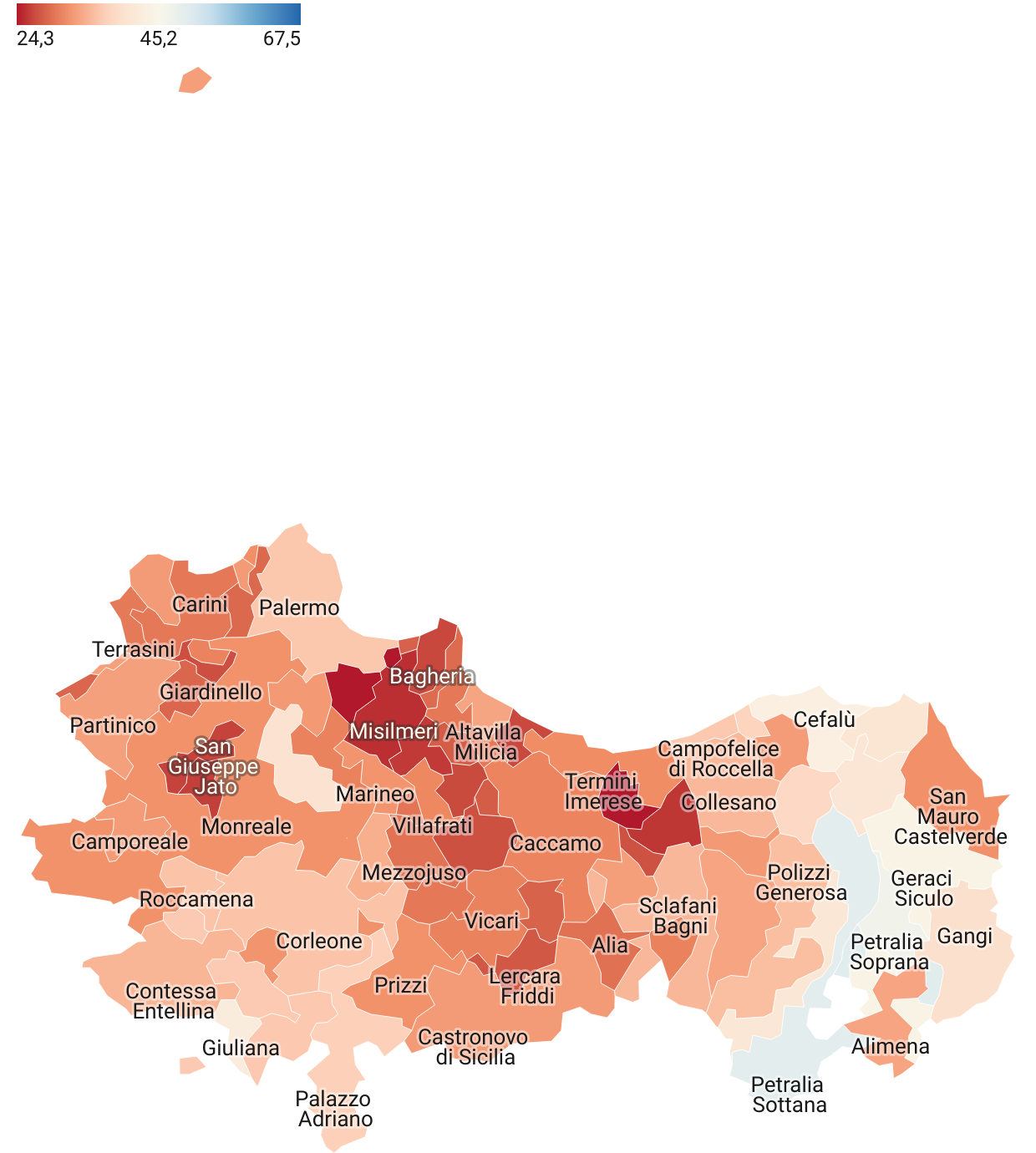 Maschi
Femmine
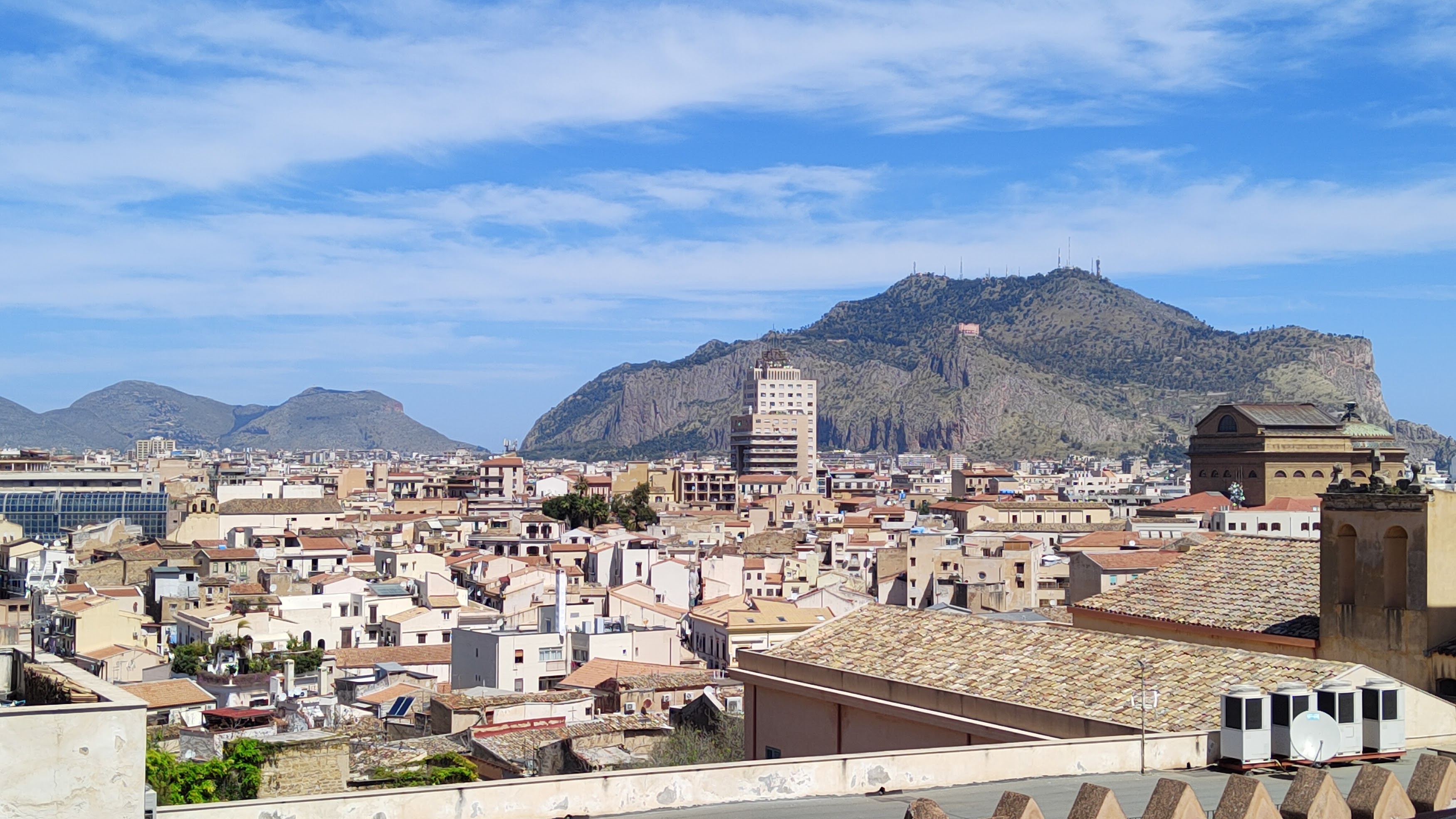 La Città di Palermo ai Censimenti
La piramide delle età – Censimento permanente 2021 (e cfr 2001)
La Città di Palermo ai Censimenti
Grado di istruzione – Censimento permanente 2021 – Percentuale di persone con titolo di studio terziario di I o di II livello per età e genere
La Città di Palermo ai Censimenti
Tasso di occupazione per età e genere – Censimento permanente 2021 
Occupati su popolazione residente per singolo anno di età
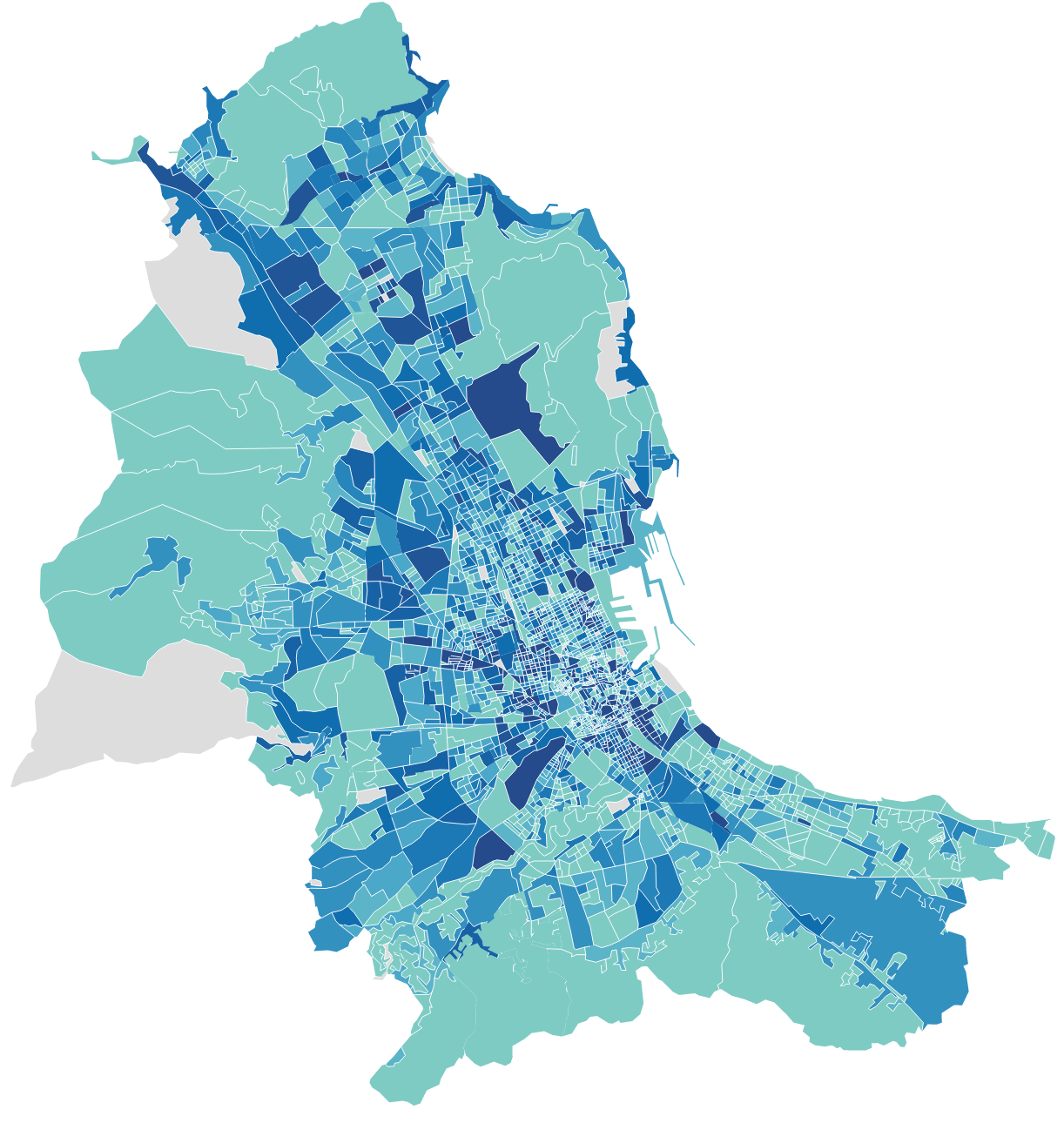 Le aree sub-comunali di Palermo ai Censimenti
Struttura per età – Censimento permanente 2021 – Popolazione 0-14 anni e 65 anni e più in percentuale sul totale
0-14 anni
65 anni e più
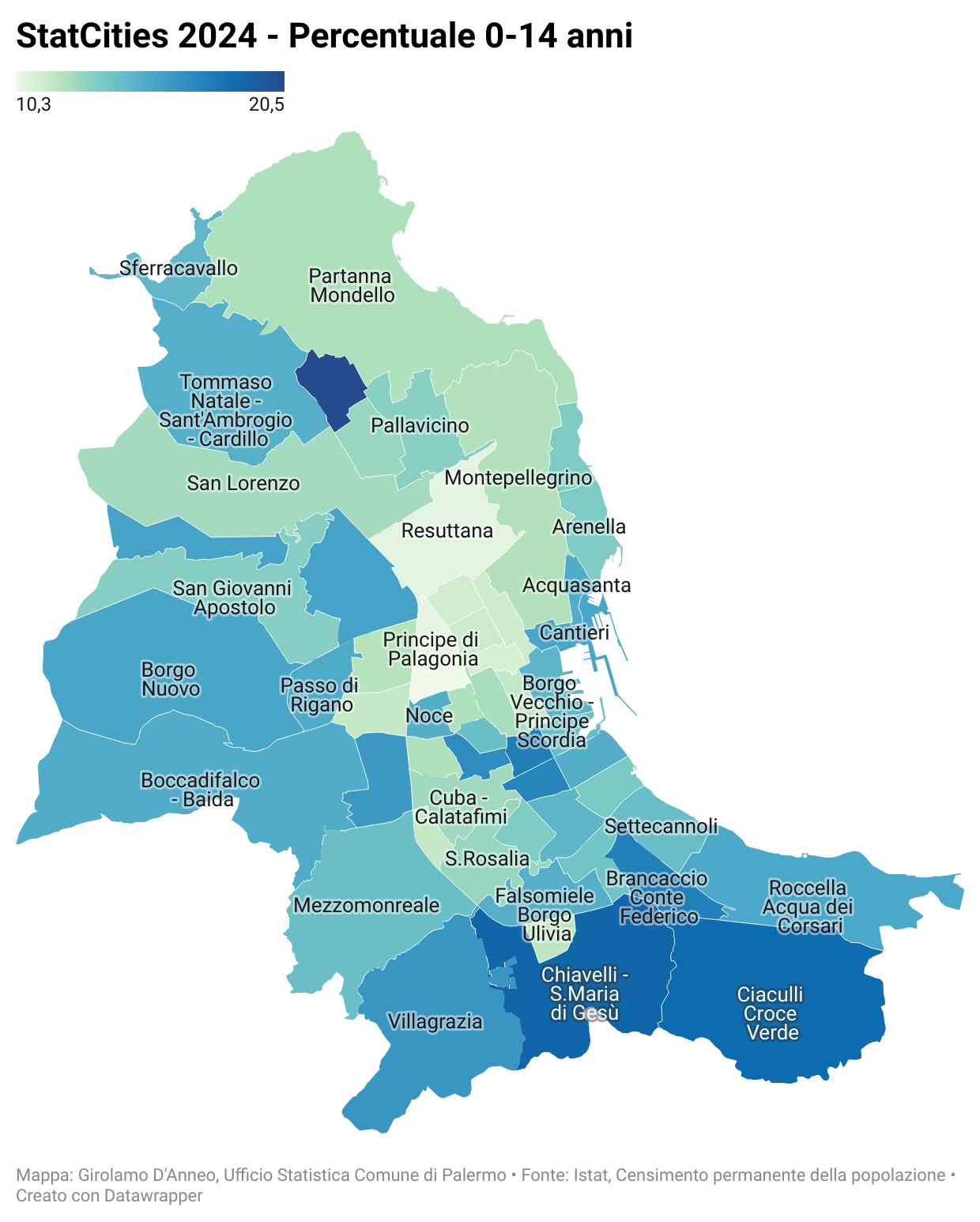 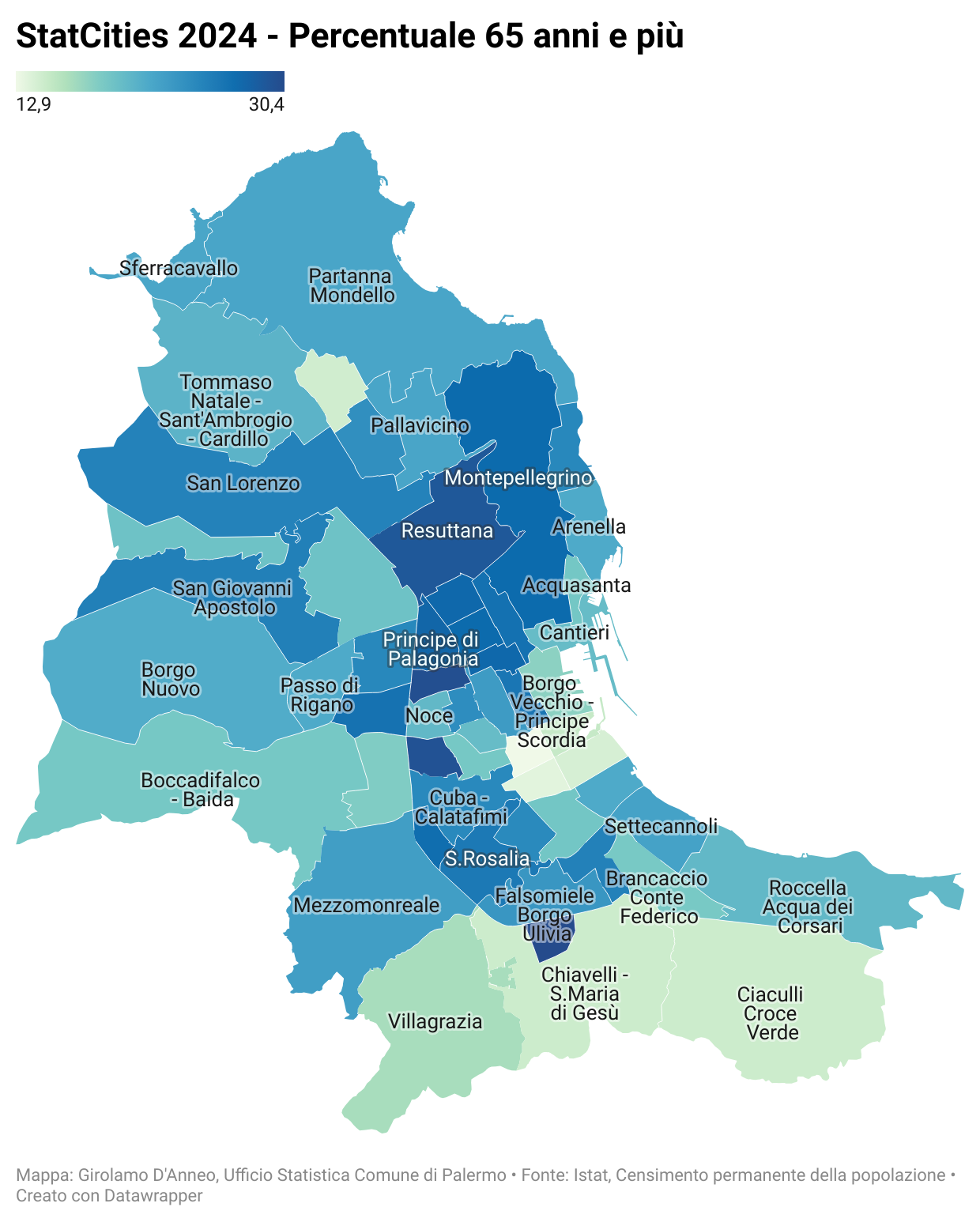 Le aree sub-comunali di Palermo ai Censimenti
Grado di istruzione – Censimento permanente 2021 – Percentuale di persone con titolo di studio terziario di I o di II livello per genere – classe di età 25-49 anni
Maschi
Femmine
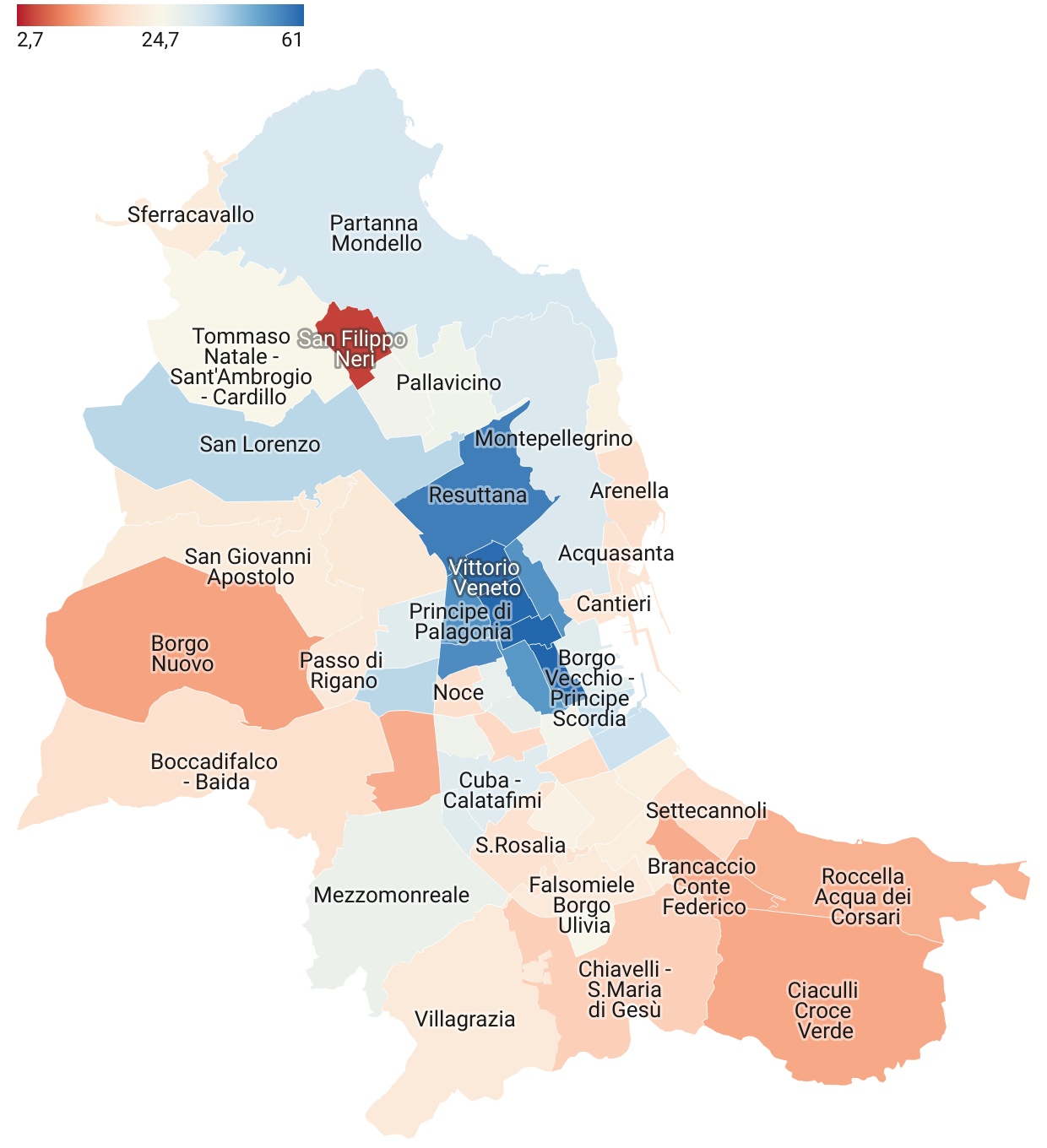 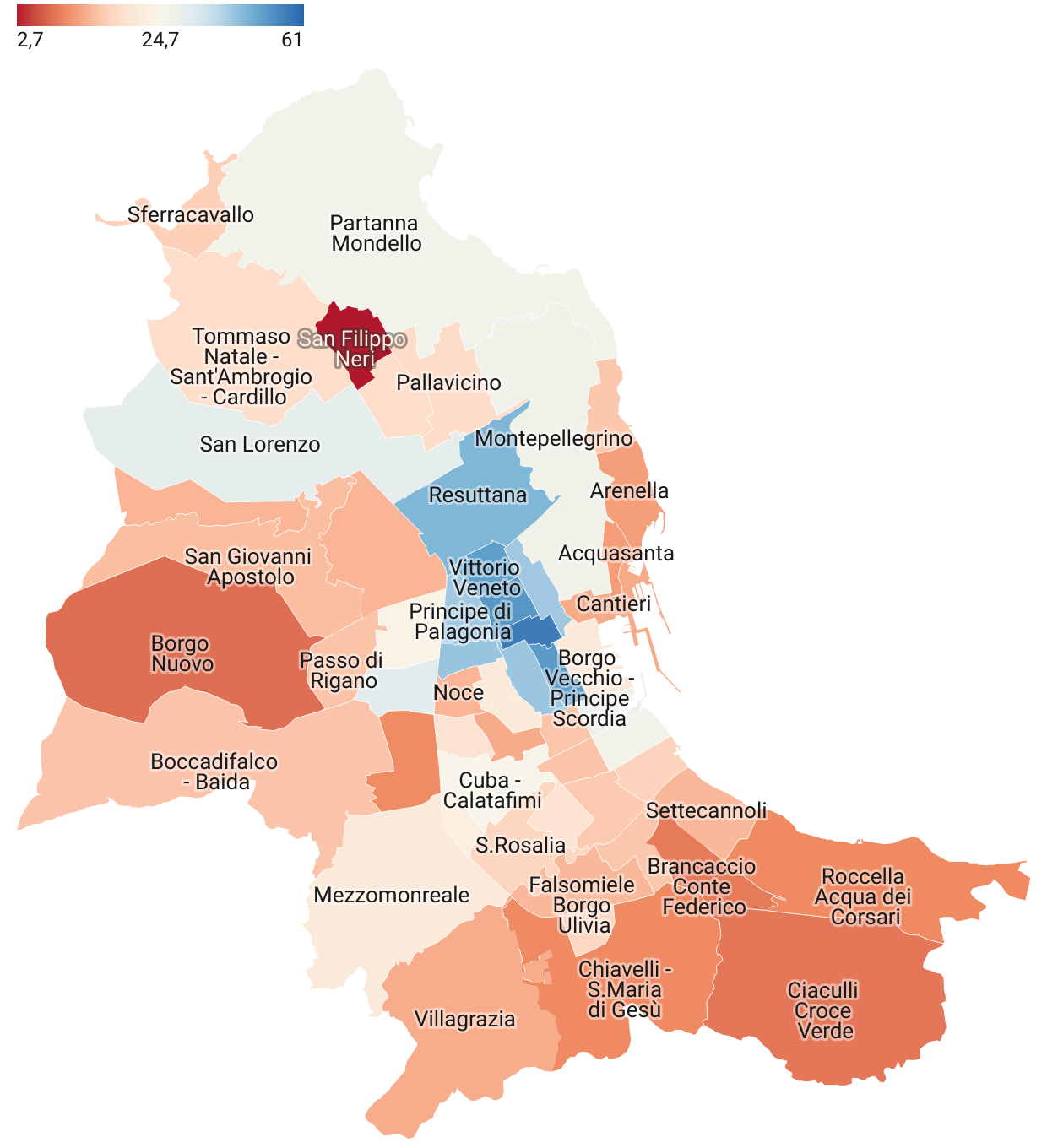 Le aree sub-comunali di Palermo ai Censimenti
Tasso di occupazione 15-64 anni per genere – Censimento permanente 2021 
Occupati di età 15-64 anni su popolazione residente di età 15-64 anni
Maschi
Femmine
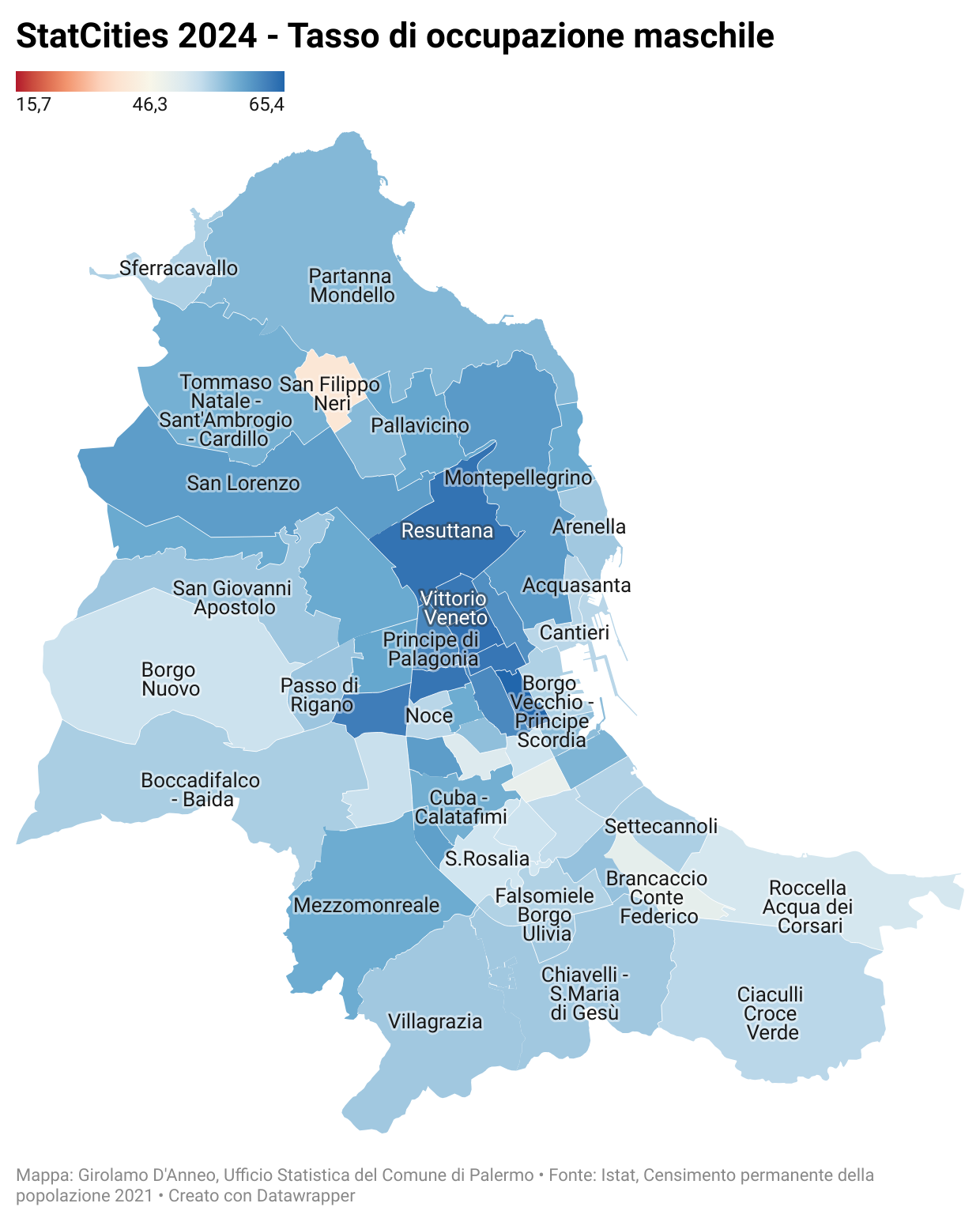 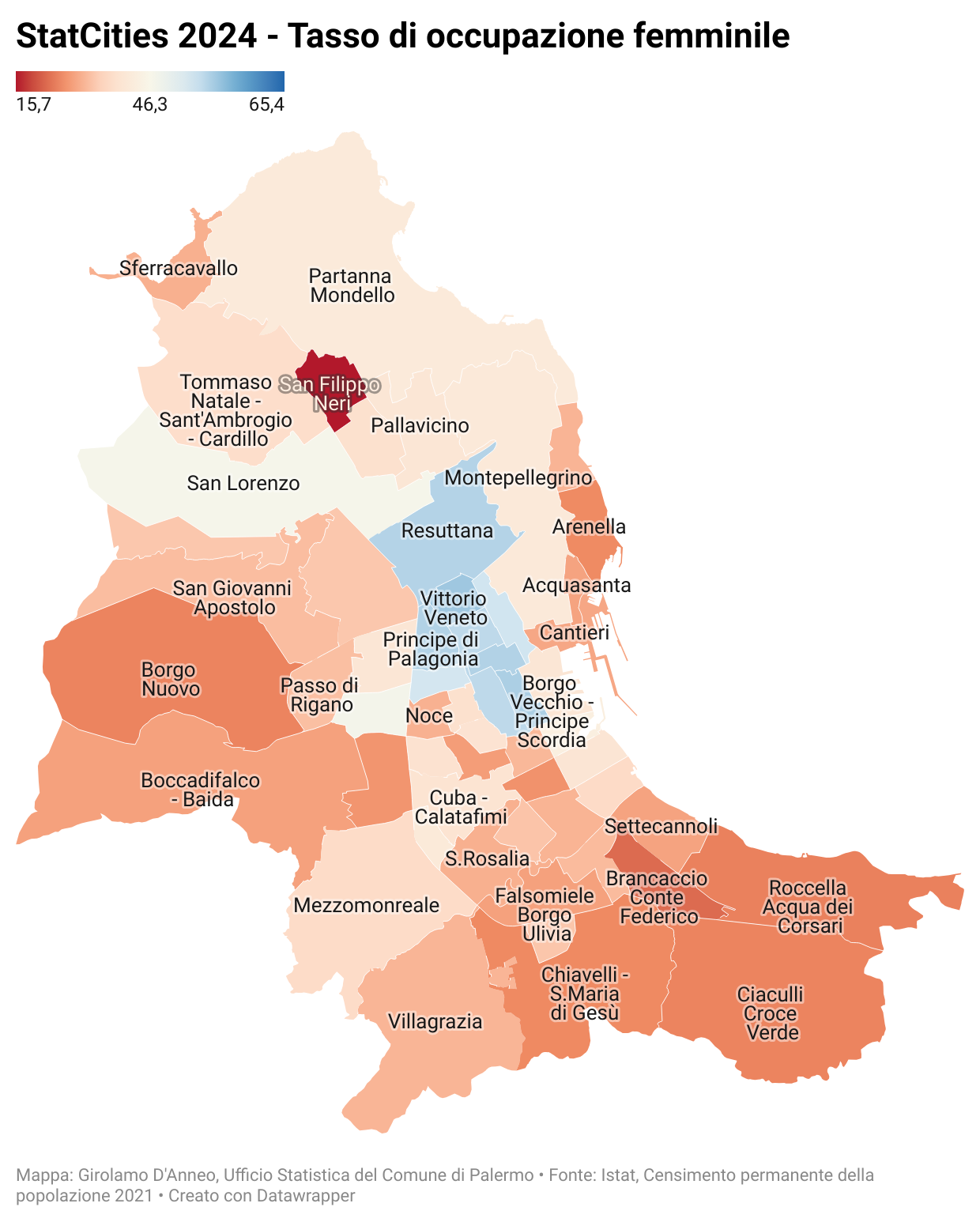 Conclusioni
La Città Metropolitana, il Comune e le aree sub-comunali di Palermo evidenziano DISUGUAGLIANZE:
Territoriali
Temporali
di Genere
Generazionali
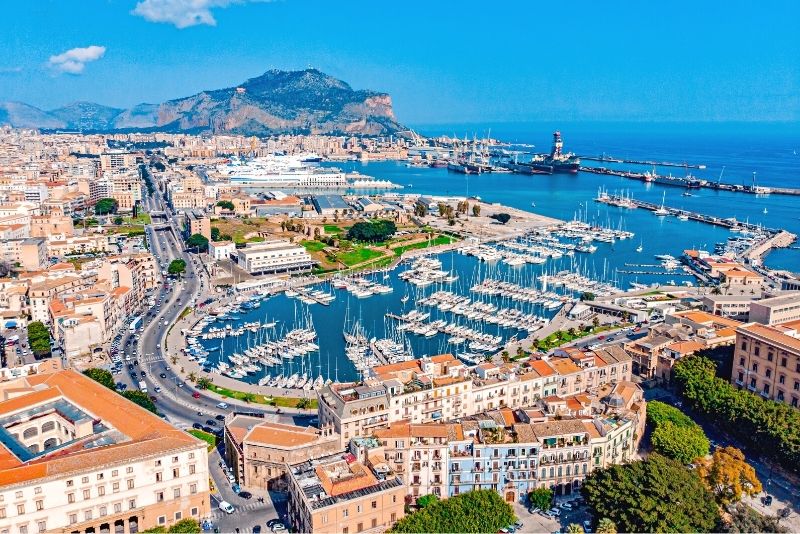 Le disuguaglianze di Palermoin un’analisi a geografia variabile
Grazie per l’attenzione!
Girolamo D’Anneo
Comune di Palermo
19